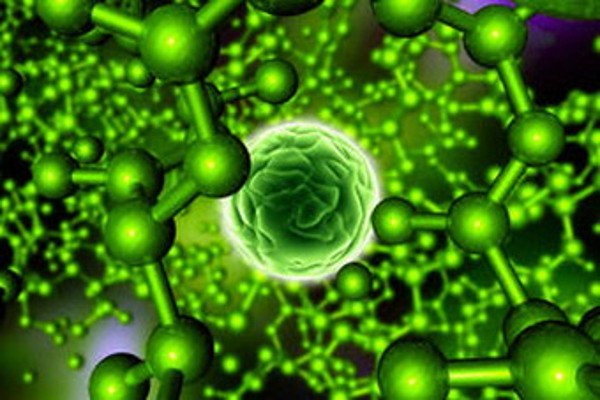 Витебский Государственный Университет Нанотехнологии
Цели и задачи
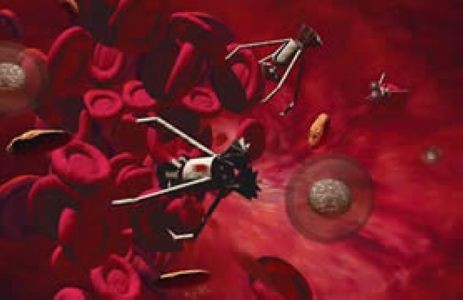 Выпуск высоко квалифицированных специалистов в области нанотехнологии и генной инжинерии
Выпуск специалистов благодаря которым возможна будет борьба со смертельными заболеваниями и избавит человечество от голода путем контролирования и манипулирования отдельных атомов
Организационная структура
Срок обучения 5 лет
 Форма обучения дневная и заочная,       шестидневная
 На бюджетной основе
Факультеты
Химический
 Биологический
 Физический
 Физико-химический
 Био-химический
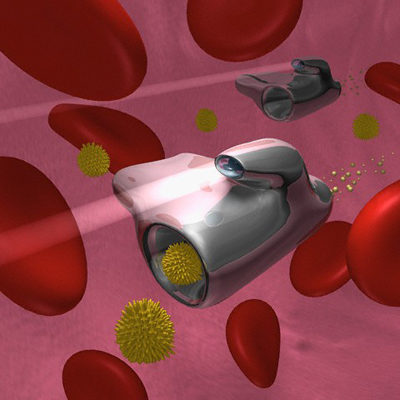 Кафедры
Физический
Квантовая теория

 Физическое материаловедение
Физико-химический
Физика и химия поверхности
Химический
Химический синтез
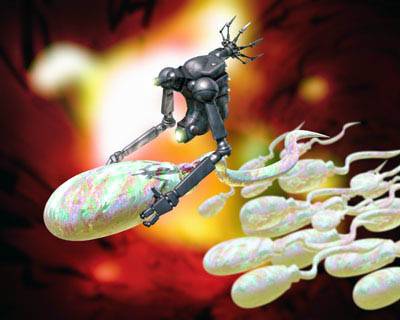 Био-химический
Биохимия
Биологический
Молекулярная биология
Заочная форма обучения включает в себя 2 факультета
Компьютерное моделирование
 Зондовые методы исследования атомного дизайна
Учебная программа
Срок обучения 5 лет на каждой кафедре
 Разбитых на 10 семестров, по 2 семестра в год
 Практикой за границей
 Возможность работы в производственных компаниях и в научно исследовательских центрах всего мира без подтверждения своего диплома
Знания и умения
Нанотехнология находиться на стыке химии, биологии, физики, математики и информатики
Для успешной работы нужны знания в выше перечисленных науках
Специальные знания которые зависят от конкретных специализаций
Для общения с иностранными коллегами и чтения литературы требуются знания английского языка
Личные качества выпускников
Научный склад ума
Логическое мышление
Высокая скорость решения проблем
Отличное знание своей профессии
Энтузиазм и настойчивость
Оригинальность: независимость мышления, воображение, интуиция, одаренность
Этика: честность перед самим собой